CHÀO MỪNG CÁC CON ĐẾN VỚI

Môn Toán 4
KHỞI ĐỘNG
* Muốn  cộng hai phân số khác mẫu số ta làm thế nào?
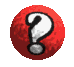 Muốn cộng hai phân số khác mẫu số, ta quy đồng mẫu số hai phân số, rồi cộng hai phân số đó.
* Muốn trừ hai phân số khác mẫu số ta làm thế nào?
Muốn trừ hai phân số khác mẫu số, ta quy đồng mẫu số hai phân số, rồi trừ hai phân số đó.
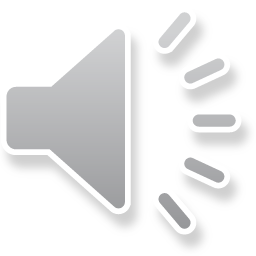 * Muốn  nhân hai phân số  ta làm thế nào?
Muốn nhân hai phân số, ta lấy tử số nhân với tử số, mẫu số nhân với mẫu số.
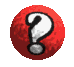 * Muốn chia hai phân số  ta làm thế nào?
Muốn chia hai phân số  số, ta lấy phân số  thứ nhất nhân với  phân số thứ hai đảo ngược.
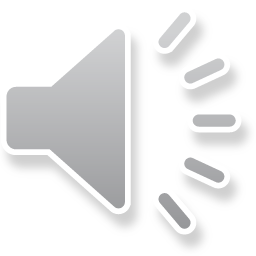 Thứ  …  ngày … tháng 3 năm 2022
Toán
Luyện tập chung (138)
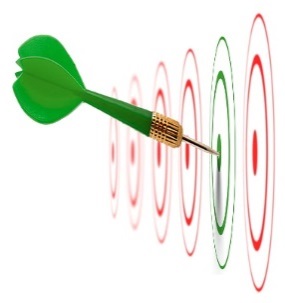 YÊU CẦU CẦN ĐẠT
Củng cố về các phép tính cộng,   trừ 2, nhân chia  phân số.
Thực hiện nhân , chia một phân số với một số tự nhiên . Giải toán có  các phép tính  với phân số.
Rèn luyện kĩ năng thực hiện phép cộng phân số.
[Speaker Notes: Gọi hs đọc]
Thứ  …  ngày … tháng 3 năm 2022
Toán
Luyện tập chung (138)
Bài 1: Tính :
Nêu lại quy tắc cộng hai phân số khác mẫu số.
Bài 2: Tính :
Nêu lại quy tắc trừ hai phân số khác mẫu số.
Hoặc
Nêu lại quy tắc nhân hai phân số khác mẫu số.
Bài 3.  Tính :
Bài 4. Tính :
Khi chia một phân số cho một số tự nhiên ta làm thế nào?
Khi chia một phân số cho một số tự nhiên ta giữ nguyên tử số và nhân mẫu số với số tự nhiên đó.
Bài toán cho biết gì ?
Bài toán hỏi gì ?
?..kg
Bài 5 :
Bài giải:
Số đường còn lại sau buổi sáng bán là: 
           50 – 10 = 40 (kg )
Buổi chiều bán được số đường là:
(kg)
Cả hai buổi bán được số đường là:
           10 + 15 = 25 (kg)

                  Đáp số : 25 kg đường
Muốn tìm phân số của 1 số ta làm thế nào?
Muốn tìm phân số của 1 số ta lấy số đó nhân với phân số hoặc lấy số đó chia cho mẫu số rồi nhân với tử số.
VẬN DỤNG
Trong tiết học hôm nay, con được ôn tập những kiến thức gì?
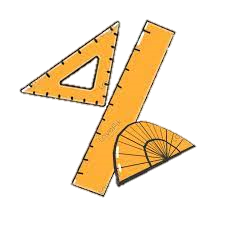 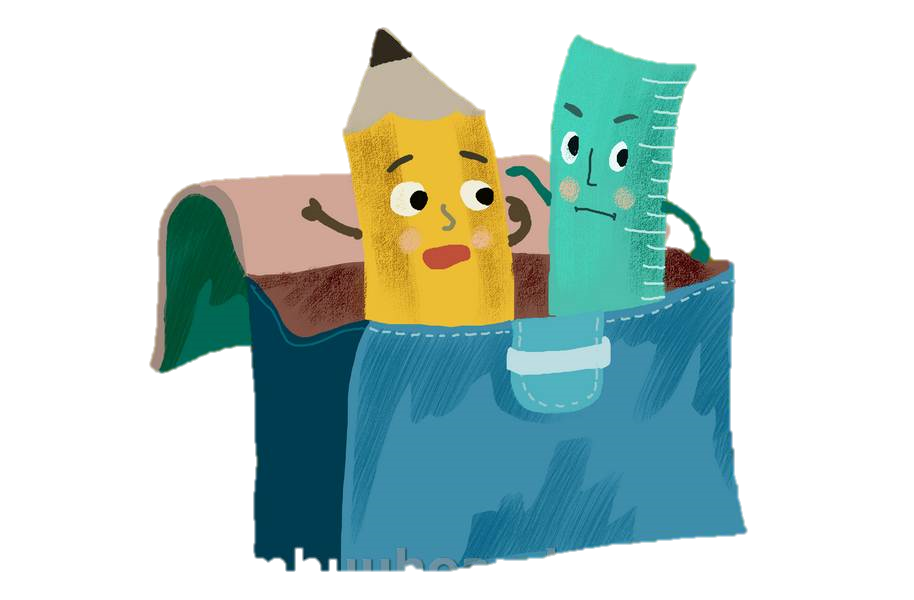 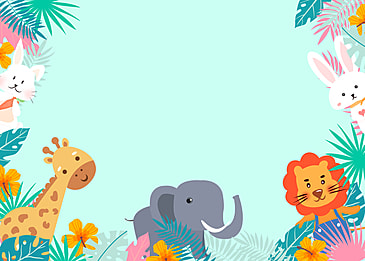 ĐỊNH HƯỚNG HỌC TẬP
Ôn tập kiến thức vừa học. 
Hoàn thành bài vào vở
Chuẩn bị bài sau: “Luyện tập chung”